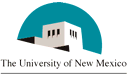 HEALTH SCIENCES CENTER
Office of Animal Care Compliance (OACC)
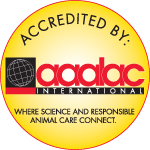 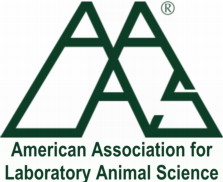 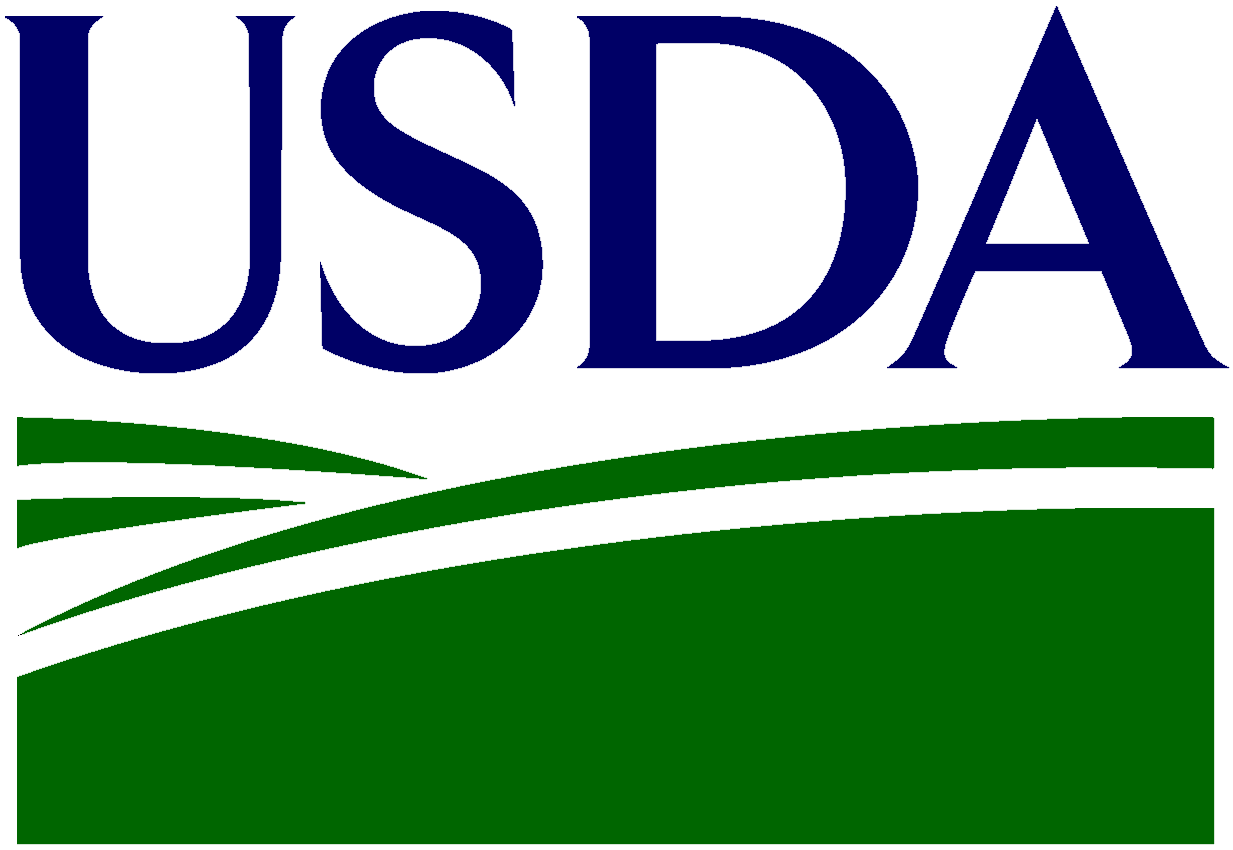 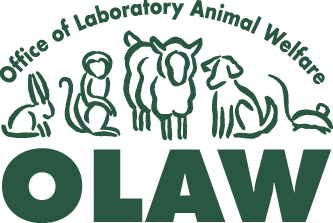 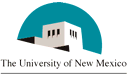 HEALTH SCIENCES CENTER
OACC Contact Info:
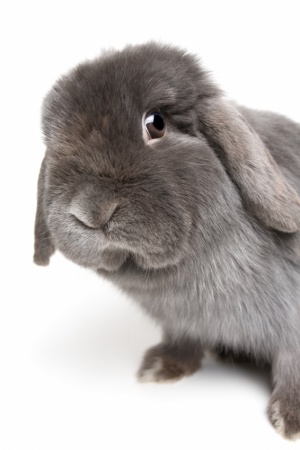 BRF G37 H & J
MSC08 4560 
1 University of New Mexico 
Albuquerque, NM 87131
Katy Mirowsky-Garcia, MS, CPIA 	Victoria Sugita, BS, LATg
kmirowsky@salud.unm.edu 	vsugita@salud.unm.edu
Senior Operations Manager	Compliance Specialist  
272-0418			272-6806
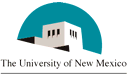 OACC
HEALTH SCIENCES CENTER
Main concern is compliance with all applicable state and federal mandates as well as UNM policies as they relate to animal welfare

Act as the liaison between PI’s and the regulators to facilitate compliant research

Maintain our assurances and registrations, submit annual reports, manage non-compliance, coordinate inspections and site visits, etc.
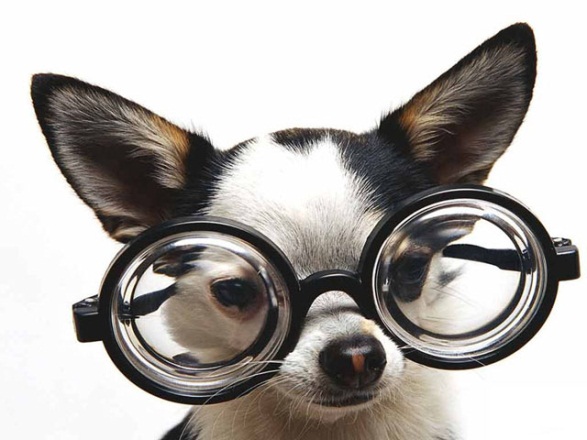 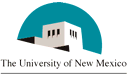 OACC (Cont’d)
HEALTH SCIENCES CENTER
Perform Post-Approval Monitoring (PAM)

Protocol review then a scheduled Q&A with the PI and/or other key lab personnel

Review of the personnel roster and all medical clearance and animal handling 
   training for personnel 

Observation of approved procedures 
   and hands on techniques
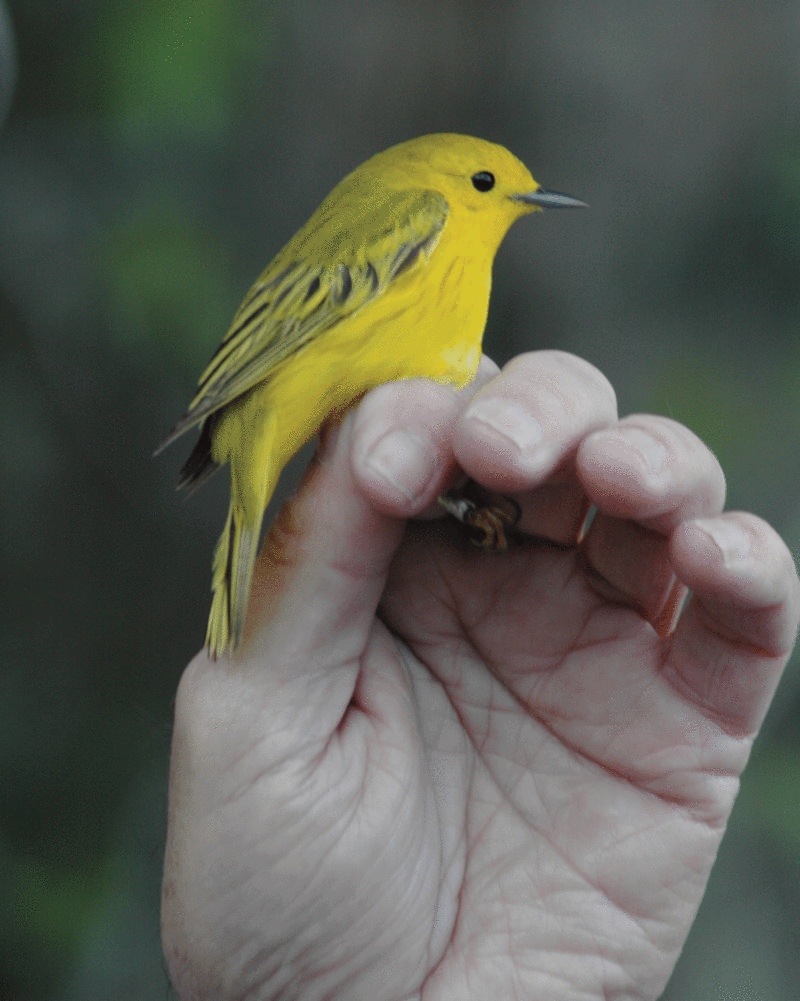 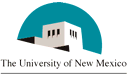 OACC (Cont’d)
HEALTH SCIENCES CENTER
Administrative arm of both Institutional Animal Care and Use Committees (IACUCs)

Coordinate all meetings and events

Manage all protocol submissions, reviews, 
   and approvals

Maintain all IACUC records
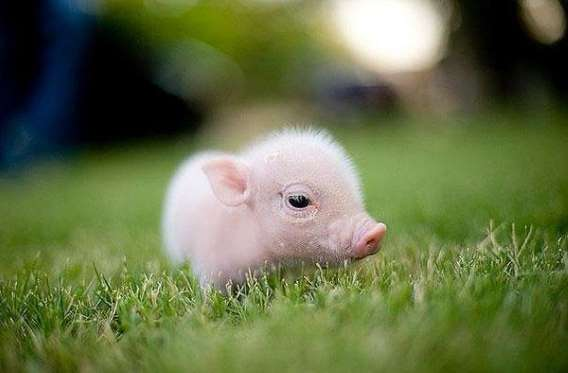 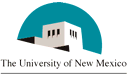 IACUC
HEALTH SCIENCES CENTER
Main concern is animal welfare. 

HSC Campus and Main/Central Campus

Review and approve protocols (or withhold approval) for all activities involving animals

Inspect all animal research facilities/
  study areas every 6 months and 
  review the animal program
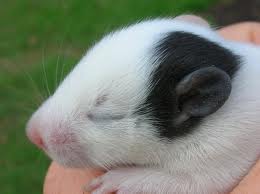 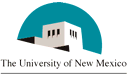 IACUC (cont’d)
HEALTH SCIENCES CENTER
Ensure that all personnel listed on an approved animal use protocol are qualified, trained, and medically cleared

Review/investigate all claims of non-compliance or misuse involving animals

Makes policies
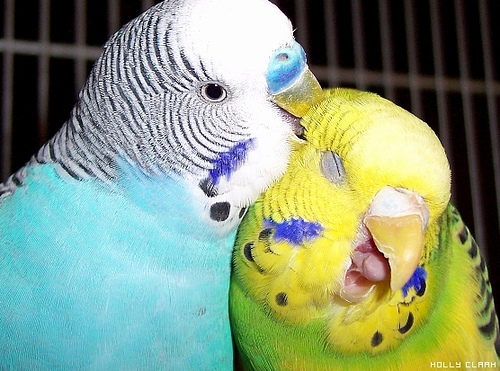 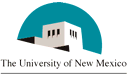 Institutional Official (IO)
HEALTH SCIENCES CENTER
Ensures institutional compliance and commits adequate resources to carry out the animal care and use program in accord with our assurances. 

Signs all official documents, can suspend a protocol, appoints the IACUC and Chairs, etc. 

President Frank is the MC IO
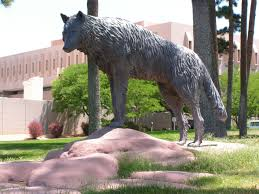 Researcher Responsibilities
All research, teaching, or testing involving vertebrate animals, their blood or tissues, must be carried out under an approved IACUC protocol.

All animal handlers must be medically cleared, properly trained, and listed on an approved animal care and use protocol.
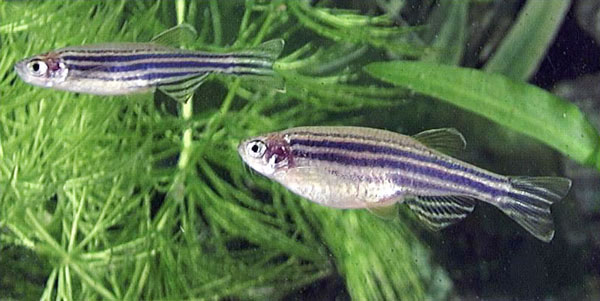 Researcher Responsibility (Con’t)
Animal handlers must be familiar with and follow the approved protocols without significant deviation and all changes must be approved through the IACUC.
Add/remove staff
Minor or major procedural changes
Addition of animals 
Change in aims
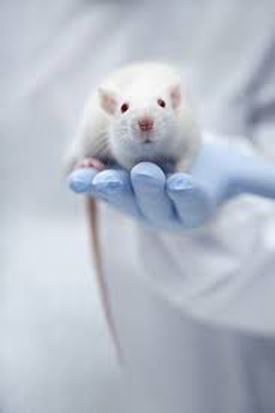 TOPAZ Elements
Research enterprise software used to manage animal protocols, orders, billing, and census campus wide
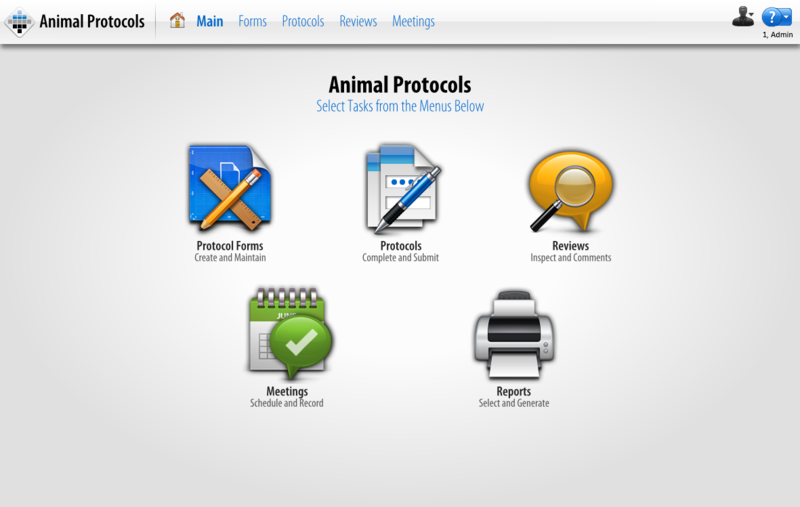 AALAS Learning Library (ALL)
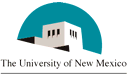 HEALTH SCIENCES CENTER
Ethical Conduct of Research:
Animal models should only be considered when there are no other alternative ways to achieve scientific goals that will further the good of mankind and other animals. 
Animals, unlike human subjects, cannot consent themselves into studies so it is our ethical and moral imperative to follow the 3 R’s of animal research.
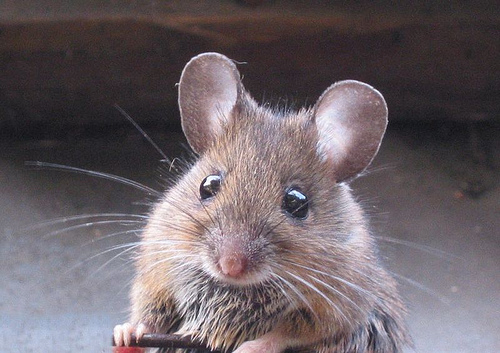 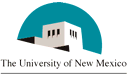 HEALTH SCIENCES CENTER
The 3 Rs (Russell and Burch, 1959):
Replace – Search for non-animal models 
Reduce – Search for ways to use the least number of animals to accomplish your research goals while maintaining statistical significance
Refine – Search for alternatives to painful or distressful procedures 
Visit the Animal Welfare Information Center (AWIC) for more information or to search:
	http://awic.nal.usda.gov/alternatives
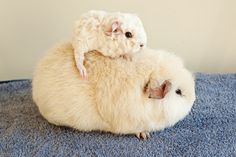 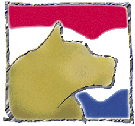 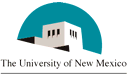 HEALTH SCIENCES CENTER
Why do we care if we’re in compliance?
Because it’s the right thing to do! 
Because we receive federal funding to conduct research, we must follow the various federal regulations  
We follow “The Guide” by NIH 
   (first published in 1963)
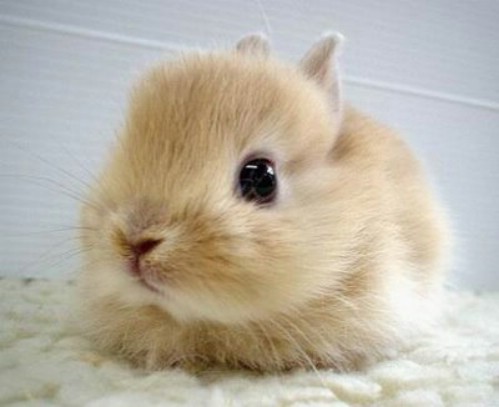 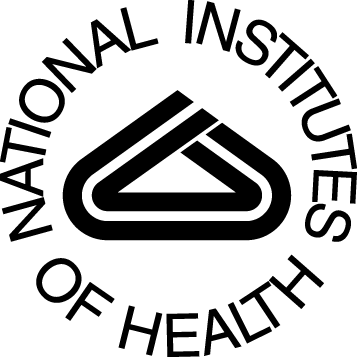 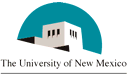 HEALTH SCIENCES CENTER
Compliance (cont’d)
Office of Laboratory Animal Welfare (OLAW) 
Part of the Public Health Service (PHS)
Regulates all research facilities that obtain funding from The National Institutes of Health (NIH) and now the National Science Foundation (NSF)
Assurance “license” and number – D16-00565 (A4023-01)
Annual report
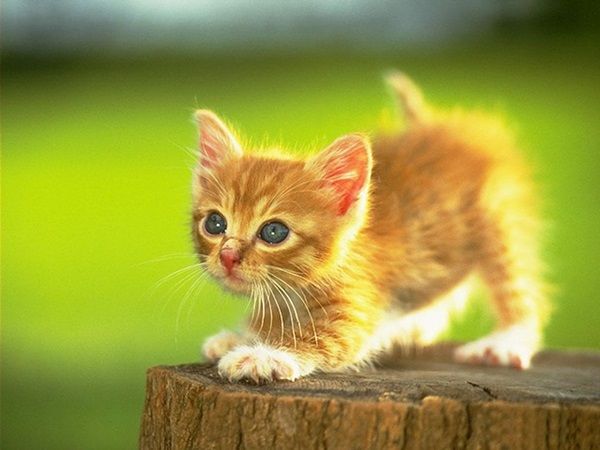 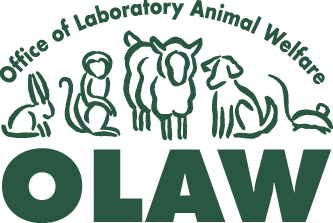 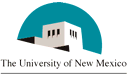 HEALTH SCIENCES CENTER
Compliance (Cont’d)
Because we’re mandated by the United States Department of Agriculture (USDA): 
Performs unannounced inspection of facilities and animal records
Only inspects covered species such as: 
Dogs, Cats, Rabbits, Hamsters (but not rats or mice)
Assurance “license” and registration
    number 85-R-0002
Annual report
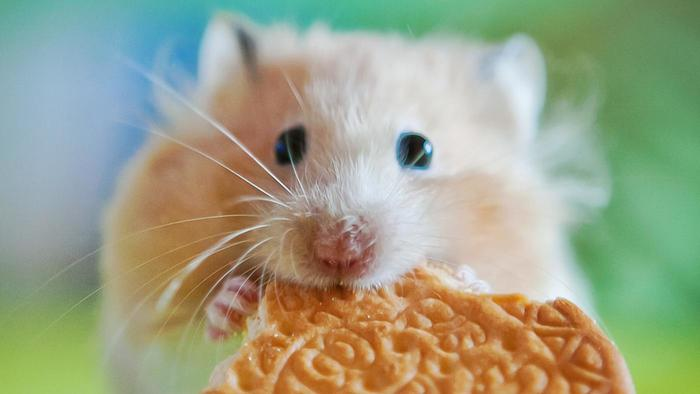 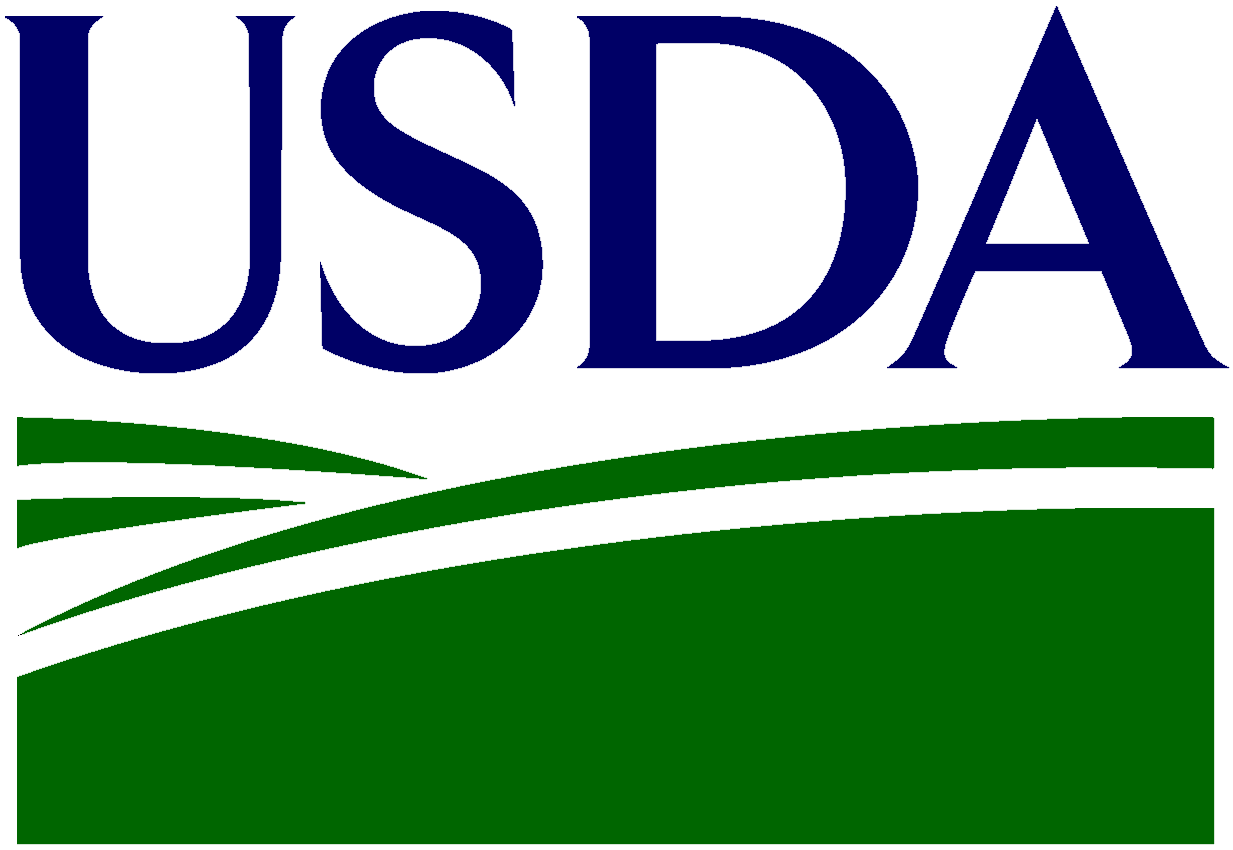 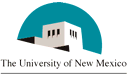 Voluntarily Accredited
HEALTH SCIENCES CENTER
Association for Assessment and Accreditation of Laboratory Animal Care (AAALAC) 

HSC campus is fully accredited 

All vertebrate animals are regulated

A site visit and program review every three years

Annual report
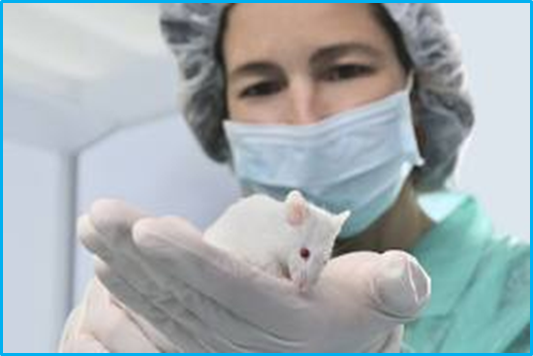 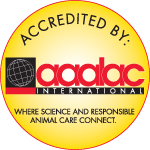 OACC Webpage: http://hsc.unm.edu/som/research/acc/
Assurance #s on Approval Letters
Grant Congruency
PIs are asked to attach the relevant vertebrate animal portions of their PHS (NIH or NSF) funded grants to the animal protocol form in TOPAZ
A grant to protocol congruency review is performed by the OACC for PHS projects
Projects that are funded after approval of IACUC protocols should have the grant information 
   updated in TOPAZ
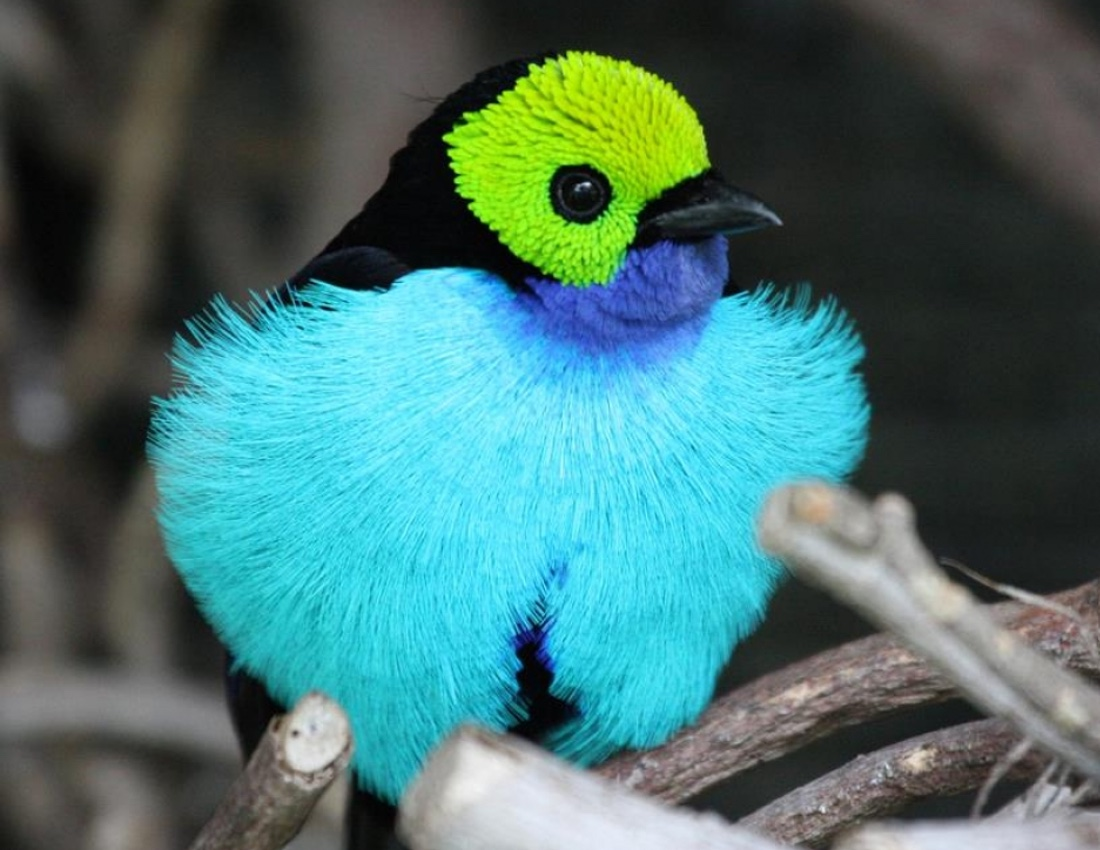 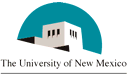 The End – Questions?
HEALTH SCIENCES CENTER
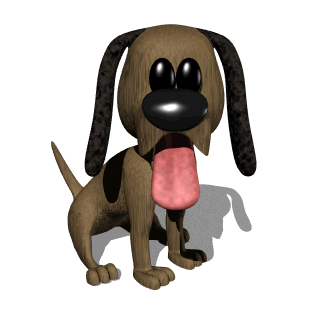